Asyl- og flyktningsituasjonen
Kontrollutvalget
 09.06.2016
ASYLSØKERE  -  status
Ringebu statlige mottak: (udi)
100 ordinære mottaksplasser (enslige voksne og familier)
Ca 80 beboere
51 av disse er elever ved Læringssenteret
2 barn går på skole
KOA – Kløverhagen omsorgssenter enslige mindreårige (EMA) (udi/bufetat)
15 plasser for EMA under 15 år
13 beboere 
Alle har status som EMA
Alle går på skole
Alle har verge oppnevnt av fylkesmannen
- 2 -
Bosetting av FLYKTNINGER – status (Imdi)
Voksne og familier 
bosatt 7 av 10 flyktninger i 2016. De 3 siste vil bli bosatt når utbyggingen på St. Olavs Plass trinn 2 er ferdigstilt.
skal bosette også 15 flyktninger i 2017 (Kommunestyret avgjør om 5 av disse evt. skal være enslige mindreårige)
Kommunestyret har vedtatt bygging av nødvendig antall boliger som skal til for å bosette disse

Enslige mindreårige flyktninger (EMF):
Vedtatt at det skal bosettes 5 i aldersgruppen 15-18 år i 2016. Det arbeides mot IMDi for å sikre at disse kommer.
- 3 -
49 flyktninger (små og store) som har bodd her i mindre enn 5 år siden de ble bosatt. En familie på fire flytter til Gjøvik 10.juni.
Afghanistan:	11 stk  Fordelt på to familier. 
Syria:                         12 stk. Fordelt på to familier + enslig 			         	ung mann.  En familie venter barn i juni.
Eritrea:                   	9 stk. Herav 7 unge, enslige menn og et 			ektepar. Ekteparet venter sitt første barn 			nå i juni. 	
Statsløse palestinere:   8 stk. Fordelt på to familier. 
Somalia:          	9 stk. Fordelt på en familie og tre enslige 			kvinner .
- 4 -
Systematisk arbeid
Interkommunal flyktningeplan sammen med de øvrige kommuner i Midt- og Nord-Gudbrandsdalen
Arbeides med en beredskapsplan for bosetting av et større antall flyktninger i kommunen
Tverrfaglig gruppe, bestående av enhetslederne i alle kommunale enheter som yter tjenester inn mot enten flyktninger, og/eller asylsøkere bosatt i kommunen. Gruppa møtes regelmessig for å diskutere utfordringer, koordinere innsats samt oppdatere hverandre på status i arbeidet.
Samarbeidsmøter med asylmottaket og omsorgssenteret der politiet også deltar.
- 5 -
Tjenester
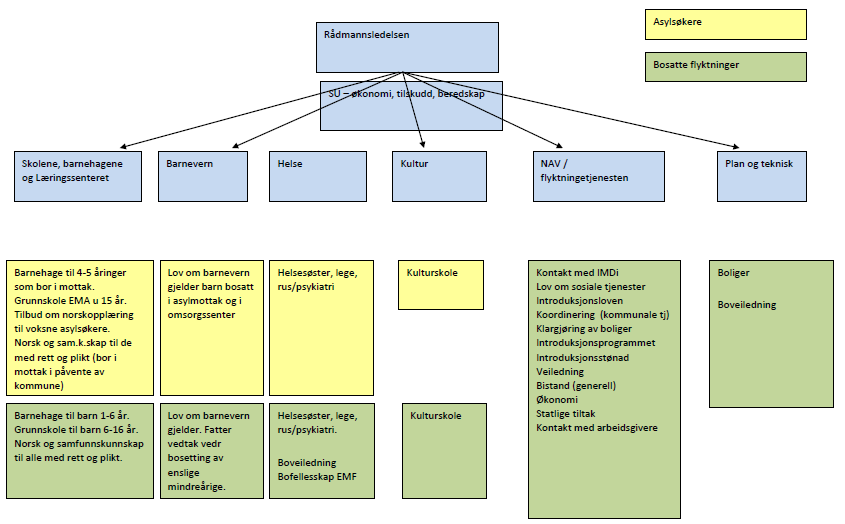 - 6 -
Økonomi
Tilskudd
Asylsøkere
Bosatte flyktninger
Voksne og familier
Enslige mindreårige

3 mill på øremerket disposisjonsfond
Undervisning 
Flyktningetjenesten
Vertskommune

Samfunnsregnskap
- 7 -
Integrering
Introduksjonsprogrammet 
Norsk og samfunnskunnskap
Språk- og arbeidstreningsplasser
Ringebumodellen 
Frivillighetssentralen
Svømmekurs 

Skole
Multikulti
Lag og foreninger
- 8 -